Литература
5
класс
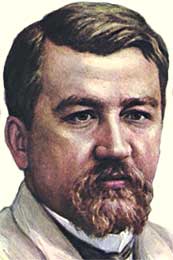 А.И.Куприн
(1870-1938 гг.)
Очерк жизни и творчества.
ПЛАН  УРОКА
1. Детство писателя.
  2. Мать А.И.Куприна.
  3. Образование. Военная карьера.
  4. А.И.Куприн - журналист. 
  5. Произведения А.И.Куприна.
  6. Семья писателя.
  7. Эмиграция 1920-1937 гг.
  8. Смерть писателя.
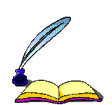 [Speaker Notes: Пытались взаимосвязьвеществ]
СЛОВА К.ПАУСТОВСКОГО
"Мы должны быть благодарны Куприну за все - за его глубокую человечность, за его тончайший талант, за любовь к своей стране, за непоколебимую веру в счастье своего народа и, наконец, за никогда не умиравшую в нем способность загораться от самого незначительного соприкосновения с поэзией и свободно и легко писать об этом".
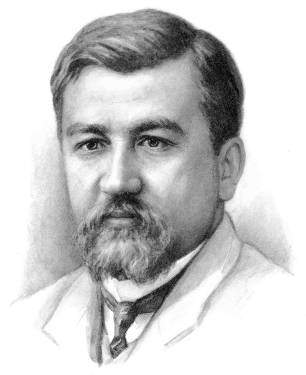 [Speaker Notes: Пытались взаимосвязьвеществ]
А.И.Куприн прожил 68 лет. Важным событием в России при жизни Куприна была революция 1905 - 1907 годов – это важный этап в борьбе рабочих и крестьян за свое освобождение.
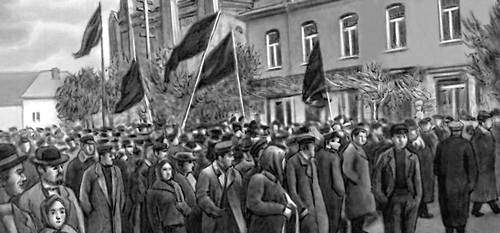 [Speaker Notes: Пытались взаимосвязьвеществ]
Также в годы жизни А.И.Куприна состоялся один из самых широкомасштабных вооружённых конфликтов в истории человечества – Первая мировая война.
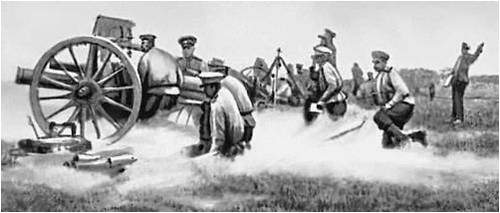 [Speaker Notes: Пытались взаимосвязьвеществ]
А.И.КУПРИН – ПИСАТЕЛЬ-РЕАЛИСТ
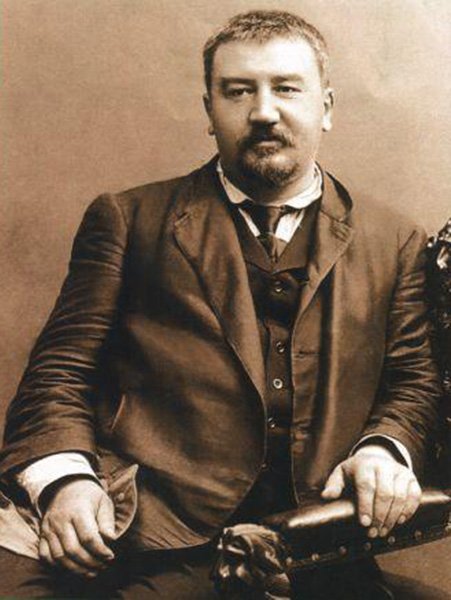 Знаменитый русский писатель-реалист, получивший народное признание. 
Автор таких знаменитых произведений, как: «Поединок», «Гранатовый браслет»,«Олеся», которые  вошли в золотой фонд русской литературы.
[Speaker Notes: Пытались взаимосвязьвеществ]
ДЕТСТВО
Александр Иванович Куприн родился 26 августа 1870 года в захолустном городке Наровчате Пензенской губернии. Отца маленький Саша не помнил, так он умер через год после его рождения. Когда Саше исполнилось 4 года он переехал с матерью в Москву, где они поселились в казенном учреждении для дворянских вдов (вдовий дом).
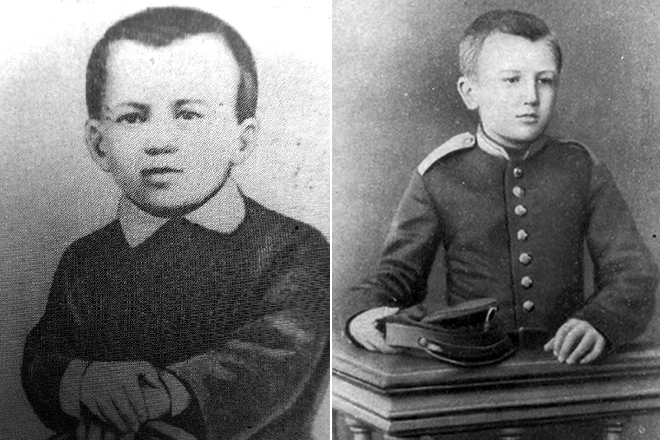 [Speaker Notes: Пытались взаимосвязьвеществ]
МАТЬ А.И.КУПРИНА
Во вдовьем доме он не был оторван от матери. В формировании личности Куприна громадную роль сыграла мама, которая в глазах ребенка безраздельно заняла место "верховного существа". Любовь Алексеевна Куприна, "обладала сильным, непреклонным характером и высоким благородством". 
	И у шестидесятилетнего Куприна образ матери вызывает восторженные признания.
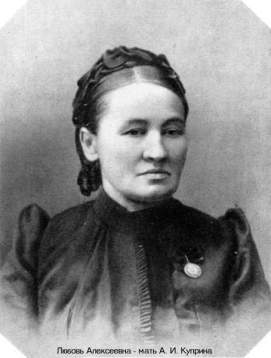 [Speaker Notes: Пытались взаимосвязьвеществ]
СИРОТСКОЕ УЧИЛИЩЕ
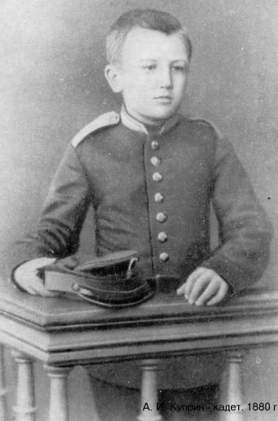 Когда Саше исполнилось 6 лет из-за тяжелого материального положения Любовь Алексеевна была вынуждена отдать сына в сиротское училище.
[Speaker Notes: Пытались взаимосвязьвеществ]
ВОЕННАЯ КАРЬЕРА
1880 г. – закончил училище. Потом военная гимназия, преобразованная в кадетский корпус.
1888 г. – окончил кадетский корпус.
1890 г. –  окончил Александровское военное училище. Затем служил в 46-м пехотном Днепровском полку, готовился к военной карьере. 
В Академию Генштаба не поступил.
1894 г. –  поручик Куприн подал в отставку.
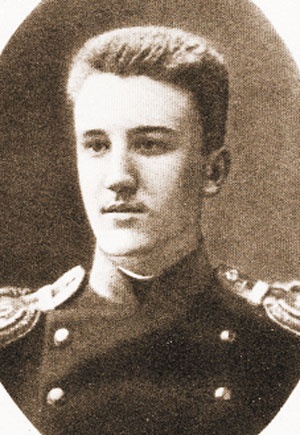 [Speaker Notes: Пытались взаимосвязьвеществ]
ВРЕМЯ ОБУЧЕНИЯ
Время обучения описано в таких сочинениях А.И.Куприна: «Кадеты», «Юнкера». «Последний дебют» — первая опубликованная повесть Куприна (1889 г.).
С 1890 года был подпоручиком в пехотном полку. Во время службы были изданы многие  очерки, рассказы, повести: «Дознание», «Лунной ночью», «Впотьмах».
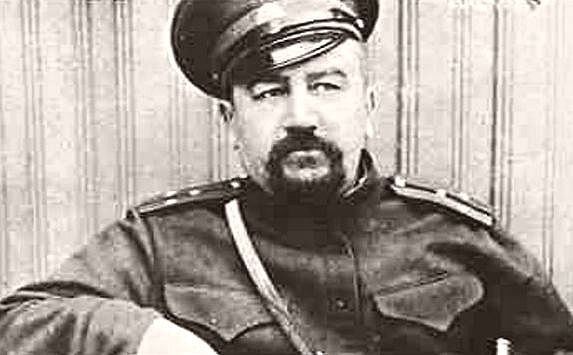 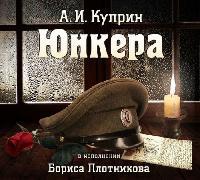 [Speaker Notes: Пытались взаимосвязьвеществ]
Чтобы знать жизнь и лучше писать, он много ездил, переменил несколько профессий: был рыбаком, актером, грузчиком, певчим, землемером, летал на аэроплане еще тогда, когда это было редким и опасным делом, вместе с водолазами опускался в скафандре на дно Черного моря.
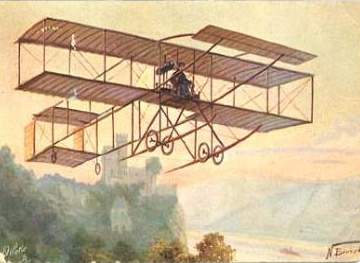 [Speaker Notes: Пытались взаимосвязьвеществ]
А.И.Куприн был очень смелым человеком. Однажды он зашел в клетку со львами. Побыв там некоторое время он благополучно вышел.
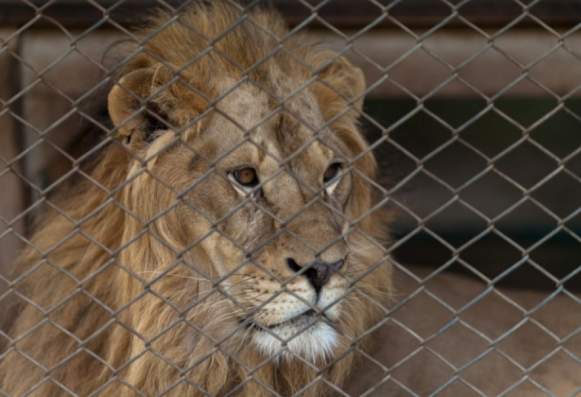 [Speaker Notes: Пытались взаимосвязьвеществ]
ЛЮБОВЬ К ЖИВОТНЫМ
Куприн любил русскую природу, превосходно знал характер и повадки птиц и животных. Он написал много рассказов о собаках, кошках, обезьянках, слонах, птицах. Это доказывает как он их сильно любил. На своем веку он немало повозился с ними: дрессировал, лечил, когда они болели, спасал, когда им грозила опасность.
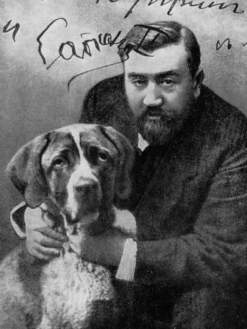 [Speaker Notes: Пытались взаимосвязьвеществ]
А.И.КУПРИН - ЖУРНАЛИСТ
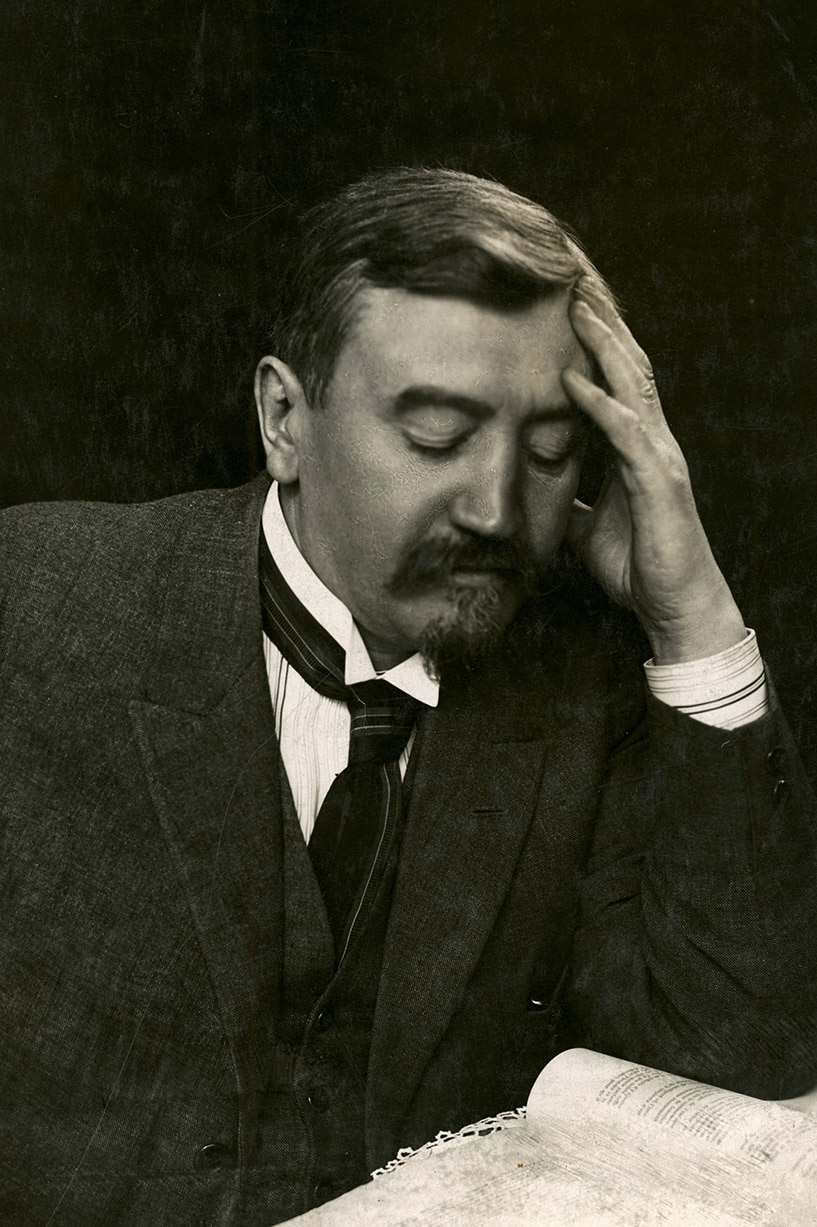 Александр Куприн охотно занимался и журналистикой, публикуя статьи и репортажи в разных газетах, много разъезжал, живя то в Москве, то под Рязанью, то в Балаклаве, то в Гатчине.
[Speaker Notes: Пытались взаимосвязьвеществ]
СЕМЬЯ А.И.КУПРИНА
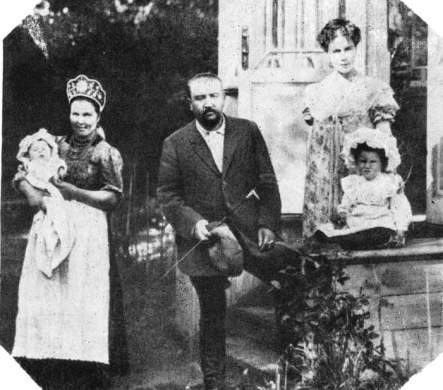 На фото жена – Елизавета  Куприна, дочери Ксения и Лидия, няня.
[Speaker Notes: Пытались взаимосвязьвеществ]
ЧАСТНЫЙ ЛАЗАРЕТ В ДОМЕ А.И.КУПРИНА
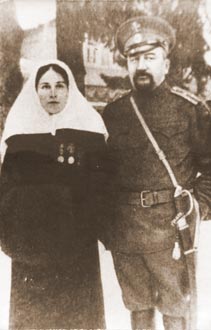 В Первую мировую войну
 в  гатчинском доме А.И.Куприна был устроен
 им и его женой
 частный лазарет.
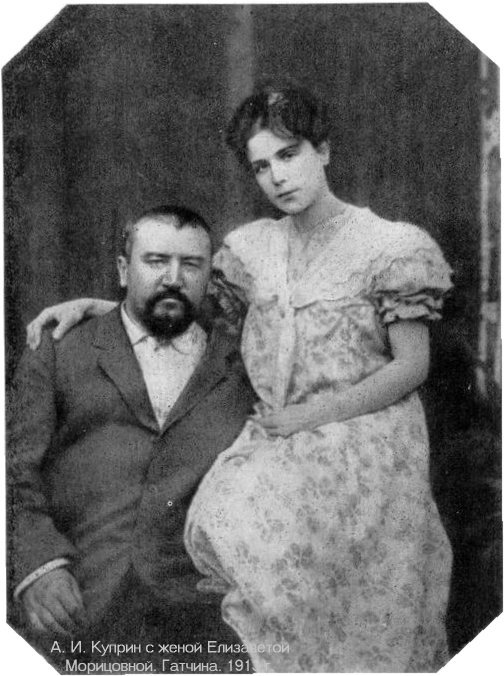 [Speaker Notes: Пытались взаимосвязьвеществ]
РАСЦВЕТ ТВОРЧЕСТВА
Писатель много путешествует по России, пробует себя в разных профессиях. А.И.Куприн познакомился с  И.Буниным,  А.Чеховым и  М.Горьким. Свои рассказы А.И.Куприн строит на жизненных впечатлениях, почерпнутых во время странствий.
Рассказы А.И.Куприна охватывают множество тематик: военную, социальную, любовную.
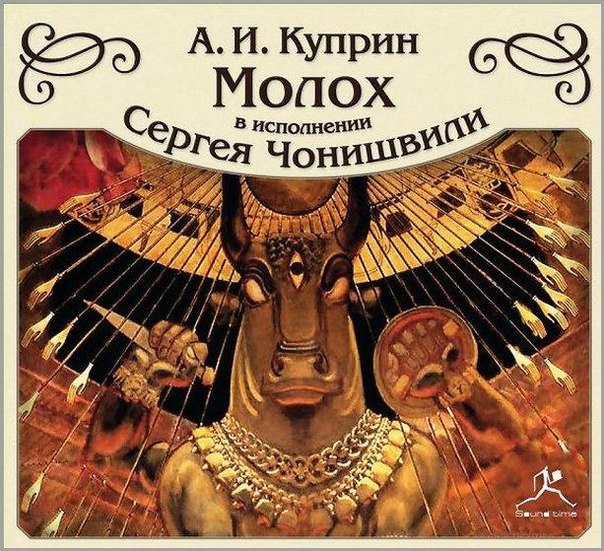 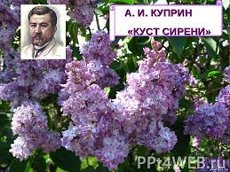 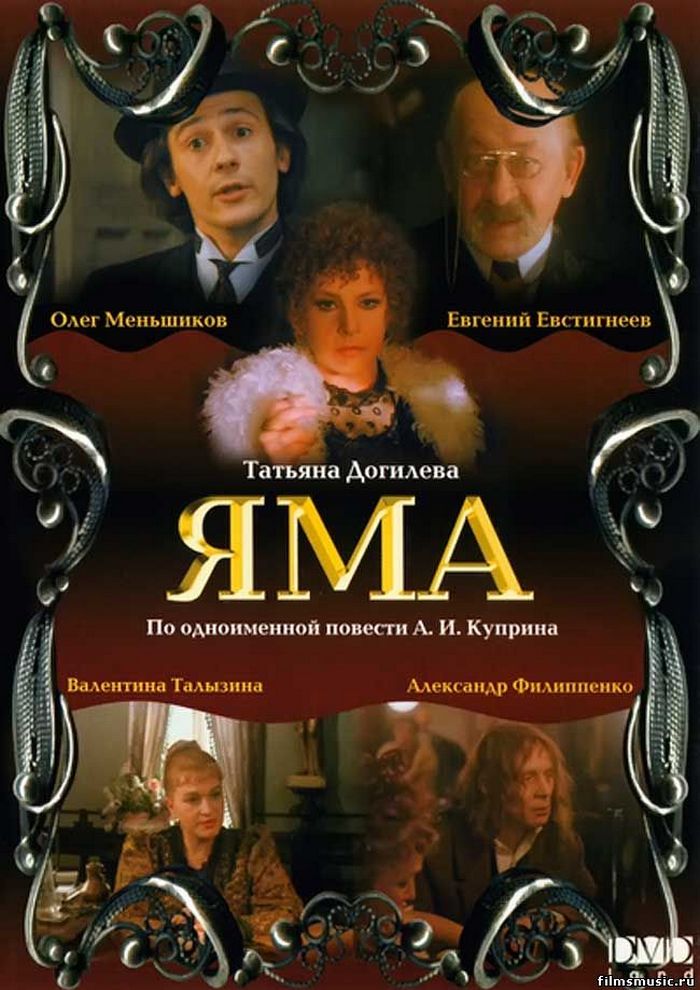 [Speaker Notes: Пытались взаимосвязьвеществ]
ПРОИЗВЕДЕНИЯ А.И.КУПРИНА
1896 г. – «Молох»
1898 г. – «Олеся»
1903 г. – «Белый пудель»
1905 г. – «Поединок»
1908 г. – «Суламифь»
1911 г. – «Гранатовый браслет»
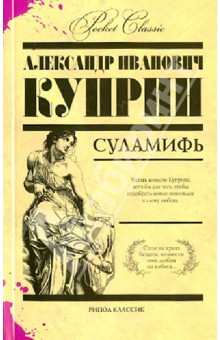 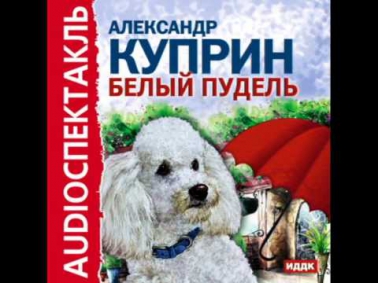 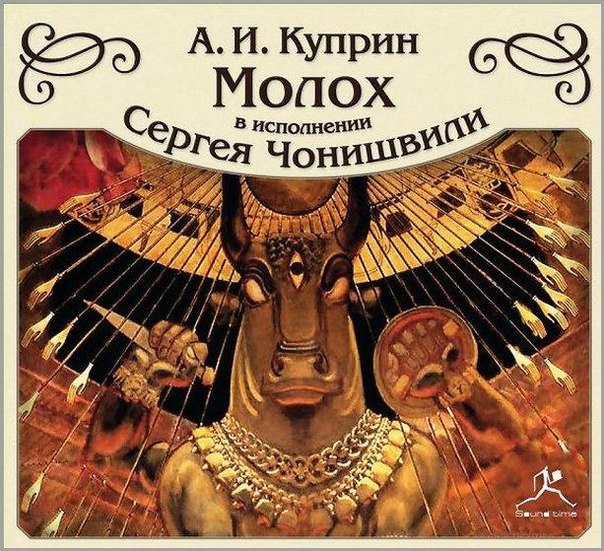 В 1909 г. было уже издано 3 тома прозы. Получена Пушкинская премия.
[Speaker Notes: Пытались взаимосвязьвеществ]
ПОВЕСТЬ «ПОЕДИНОК»
В 1905 г. повесть «Поединок» принесла настоящий успех.
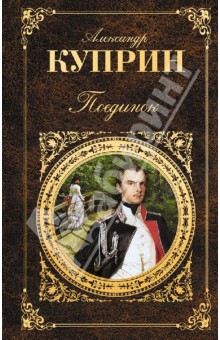 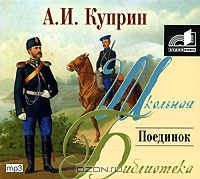 [Speaker Notes: Пытались взаимосвязьвеществ]
ПОВЕСТЬ «ОЛЕСЯ»
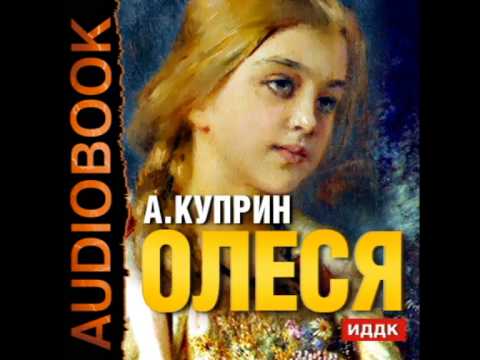 Повесть «Олеся» была первым крупным и одним из самых любимых  произведений писателя (1898 г.)
[Speaker Notes: Пытались взаимосвязьвеществ]
ПОВЕСТЬ «ГРАНАТОВЫЙ БРАСЛЕТ»
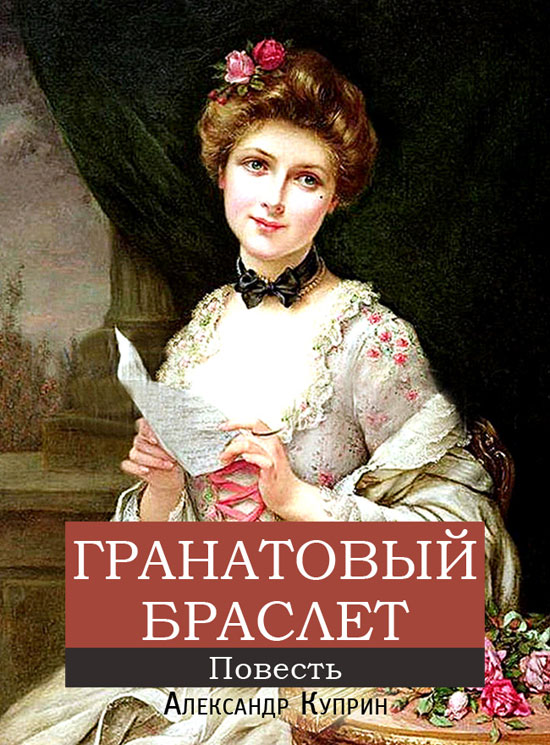 В 1910 г. вышла в свет повесть «Гранатовый браслет».
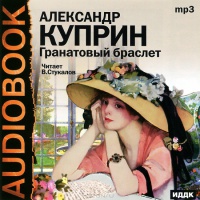 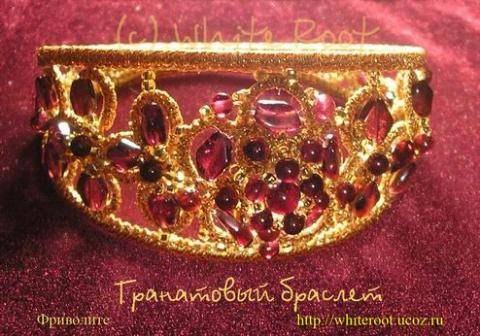 [Speaker Notes: Пытались взаимосвязьвеществ]
ДЕТСКИЕ РАССКАЗЫ
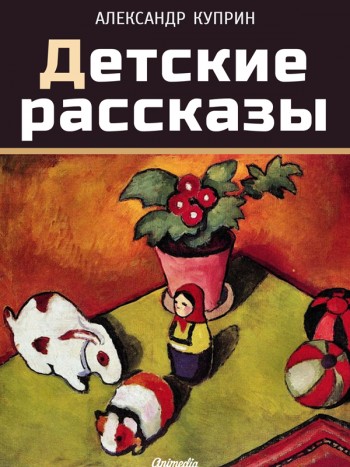 А.И.Куприн 
 писал рассказы для детей. 
 «Слон», «Скворцы», «Белый пудель» и многие другие.
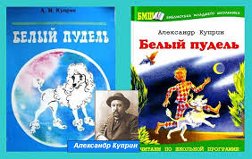 [Speaker Notes: Пытались взаимосвязьвеществ]
ЭМИГРАЦИЯ 1920-1937 ГГ.
Для А.И.Куприна жизнь и творчество неразделимы. Писатель эмигрирует во Францию. Даже после эмиграции в биографии А.И.Куприна писательский пыл не утихает, он пишет повести, рассказы, много статей и эссе. 
Несмотря на это, Куприн живет в материальной нужде и тоскует по родине. Лишь через 17 лет он возвращается в Россию. Тогда же публикуется последний очерк писателя — произведение «Москва родная».
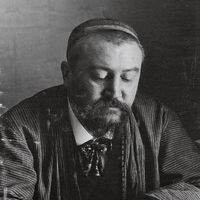 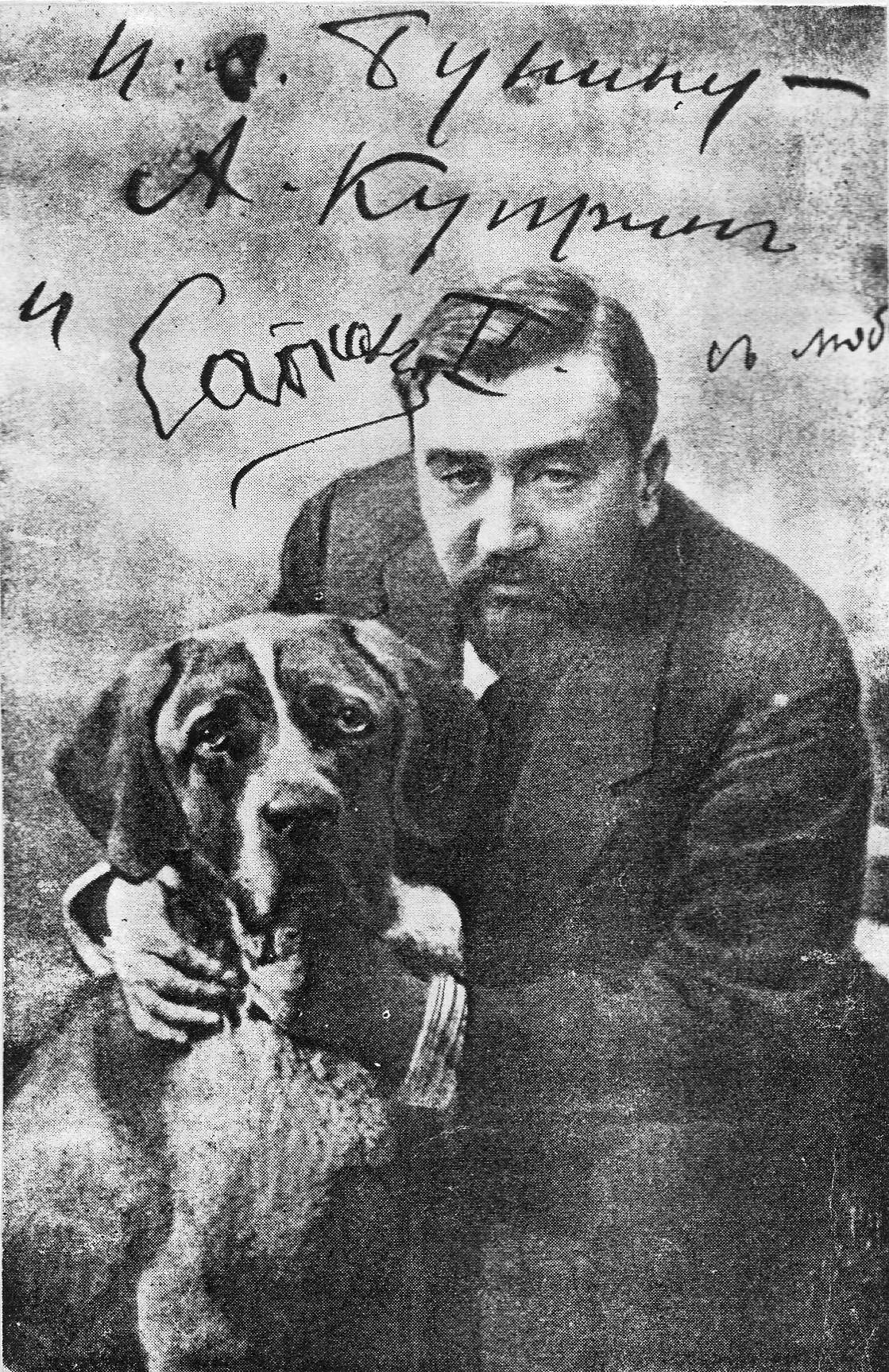 [Speaker Notes: Пытались взаимосвязьвеществ]
СМЕРТЬ ПИСАТЕЛЯ
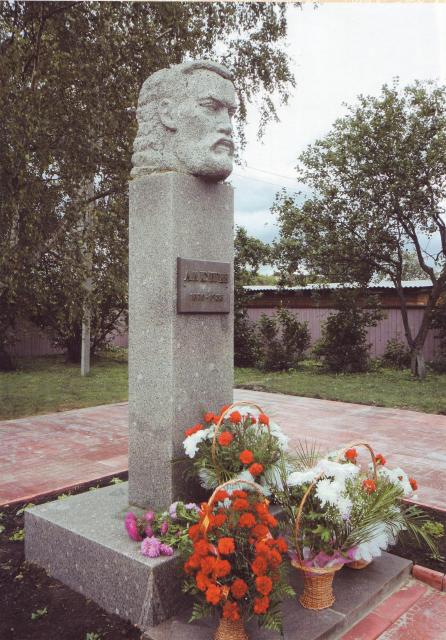 После тяжелой болезни 
Куприн умирает 
25 августа 1938 года. 
Писателя похоронили на Волковском кладбище 
в Ленинграде, 
рядом с могилой
 Ивана Тургенева.
[Speaker Notes: Пытались взаимосвязьвеществ]
ЗАДАНИЕ ДЛЯ САМОСТОЯТЕЛЬНОЙ РАБОТЫ
1. Записать основные факты биографии и творчества А.И.Куприна.
   2. Прочитать рассказ «Чудесный доктор».
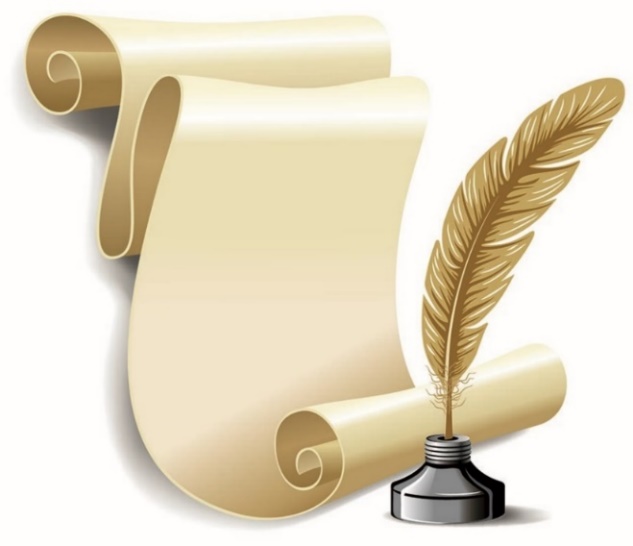 [Speaker Notes: Пытались взаимосвязьвеществ]